PHY 711 Classical Mechanics and Mathematical Methods
10-10:50 AM  MWF  in Olin 103

Notes on Lecture 36: Chap. 12 in F & W

Viscous fluids 
Viscous stress tensor
Navier-Stokes equation
Example for incompressible fluid – Stokes “law”
11/19/2021
PHY 711  Fall 2021 -- Lecture 31
1
[Speaker Notes: In this lecture, we will consider some effects of viscosity on the motion of fluids, following Chapter 12 of your textbook.]
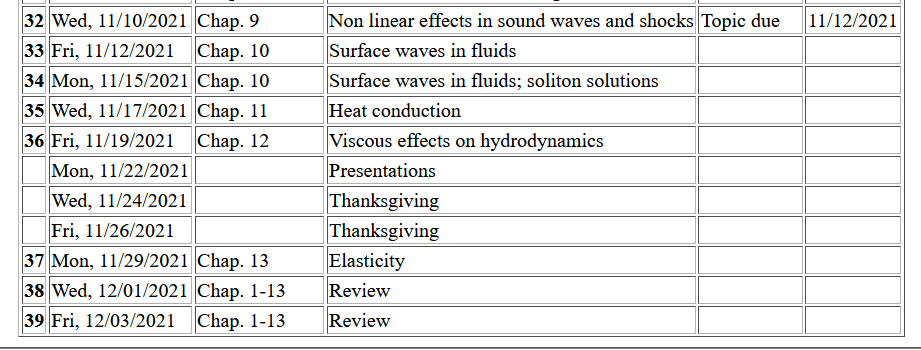 11/19/2021
PHY 711  Fall 2021 -- Lecture 31
2
2
[Speaker Notes: Schedule.]
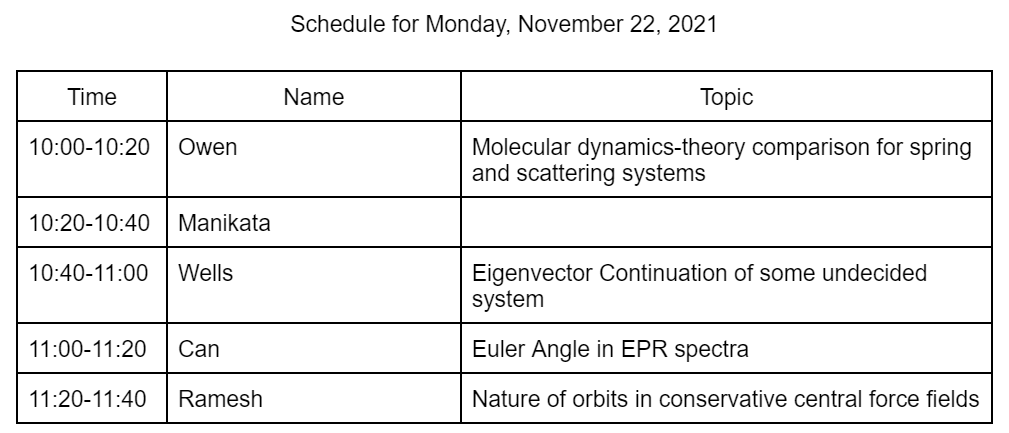 11/19/2021
PHY 711  Fall 2021 -- Lecture 31
3
[Speaker Notes: Schedule for Monday --]
Equations for motion of non-viscous fluid
11/19/2021
PHY 711  Fall 2021 -- Lecture 31
4
[Speaker Notes: Reviewing the fluid equations that we have discussed previously, combining Newton’s equations with the continuity equation to find a new convenient form.]
Equations for motion of non-viscous fluid -- continued
11/19/2021
PHY 711  Fall 2021 -- Lecture 31
5
[Speaker Notes: Here we recognize terms that have the  units of force/area and can be described as a stress tensor Tij.]
Now consider the effects of viscosity
As an example of a viscous effect, consider --
A
Fx
vx(y)
y
x
material dependent parameter
11/19/2021
PHY 711  Fall 2021 -- Lecture 31
6
[Speaker Notes: The next step is to imagine that the additional effects of viscosity should/can be represented as a viscous stress tensor.     The example of sheer force suggests that the viscous stress tensor involves derivatives of the velocity of the fluid.]
Effects of viscosity
bulk viscosity
viscosity
11/19/2021
PHY 711  Fall 2021 -- Lecture 31
7
[Speaker Notes: Imagining the most general form of the viscous tensor, we consider all derivatives of all components of fluid velocity, separating out the terms with zero trace, with the remaining terms proportional to the divergence of the velocity and representing the “bulk” viscosity.]
Effects of viscosity -- continued
11/19/2021
PHY 711  Fall 2021 -- Lecture 31
8
[Speaker Notes: Now we can write the fluid equations with the full stress tensor.    The continuity equation still applies.   The so-called Navier-Stokes equation summarizes the expected behavior of fluids in terms of the material dependent viscosity parameters eta and zera.]
Newton-Euler equations for viscous fluids
Typical viscosities at 20o C and 1 atm:
11/19/2021
PHY 711  Fall 2021 -- Lecture 31
9
[Speaker Notes: Here is a list of some typical values of the viscosity parameter eta.]
Example – steady flow of an incompressible fluid in a long pipe with a circular cross section of radius R
11/19/2021
PHY 711  Fall 2021 -- Lecture 31
10
[Speaker Notes: Example of a measurement of viscosity for irrotational flow.]
Example – steady flow of an incompressible fluid in a long pipe with a circular cross section of radius R -- continued
R
L
v(r)
(uniform pressure gradient)
11/19/2021
PHY 711  Fall 2021 -- Lecture 31
11
[Speaker Notes: Continued analysis of simple viscous flowl]
Example – steady flow of an incompressible fluid in a long pipe with a circular cross section of radius R -- continued
R
L
v(r)
11/19/2021
PHY 711  Fall 2021 -- Lecture 31
12
[Speaker Notes: Solving for the velocity profile.]
Comment on boundary condition
R
L
Fluid approximately stationary at boundary
v(r)
R
11/19/2021
PHY 711  Fall 2021 -- Lecture 31
13
Example – steady flow of an incompressible fluid in a long pipe with a circular cross section of radius R -- continued
R
L
v(r)
Poiseuille formula;
    Method for measuring h
11/19/2021
PHY 711  Fall 2021 -- Lecture 31
14
[Speaker Notes: This analysis is useful for measuring eta.]
Example – steady flow of an incompressible fluid in a long tube with a circular cross section of outer radius R and inner radius kR
R
kR
L
11/19/2021
PHY 711  Fall 2021 -- Lecture 31
15
[Speaker Notes: Another related system with a cylindrical shell.]
Example – steady flow of an incompressible fluid in a long tube with a circular cross section of outer radius R and inner radius kR  -- continued
R
kR
L
11/19/2021
PHY 711  Fall 2021 -- Lecture 31
16
[Speaker Notes: The final result again can be used to measure the viscosity.]
More discussion of  viscous effects in incompressible fluids
u
FD
Plan:
Consider the general effects of viscosity on fluid equations
Consider the solution to the linearized equations for the case of steady-state flow of a sphere of radius R
Infer the drag force needed to maintain the steady-state flow
11/19/2021
PHY 711  Fall 2021 -- Lecture 31
17
[Speaker Notes: Changing to an analysis of  viscous flow as a drag force.]
Have you ever encountered Stokes law in previous contexts?
Milliken oil drop experiment
A sphere falling due to gravity in a viscous fluid, reaching a terminal velocity
Other?
11/19/2021
PHY 711  Fall 2021 -- Lecture 31
18
Typical kinematic viscosities at 20o C and 1 atm:
11/19/2021
PHY 711  Fall 2021 -- Lecture 31
19
[Speaker Notes: In this case, we will consider an incompressible fluid in which case eta/rho is the important parameter.]
F
u
FD
11/19/2021
PHY 711  Fall 2021 -- Lecture 31
20
[Speaker Notes: Before deriving Stokes law of viscous drag, it is interesting to recall its effects.]
u
F
FD
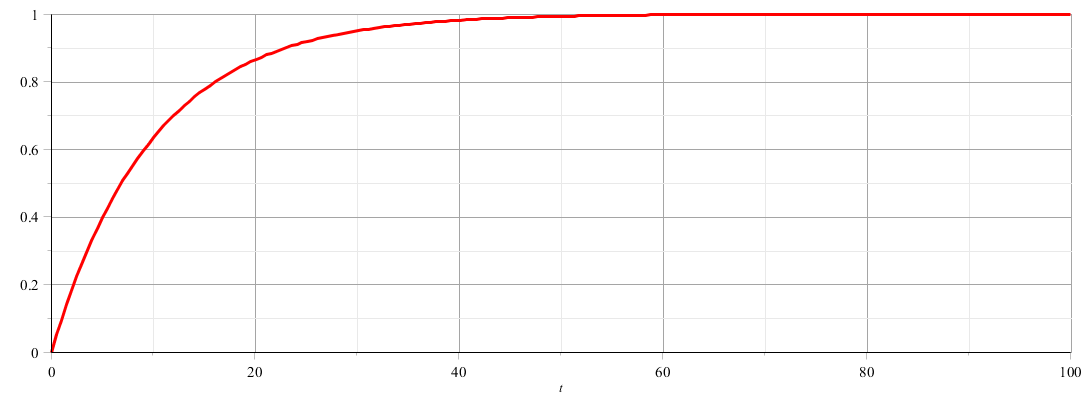 u
t
11/19/2021
PHY 711  Fall 2021 -- Lecture 31
21
[Speaker Notes: Objects moving in the presence of the Stokes viscous drag, tend to read a steady “terminal” velocity.]
u
FD
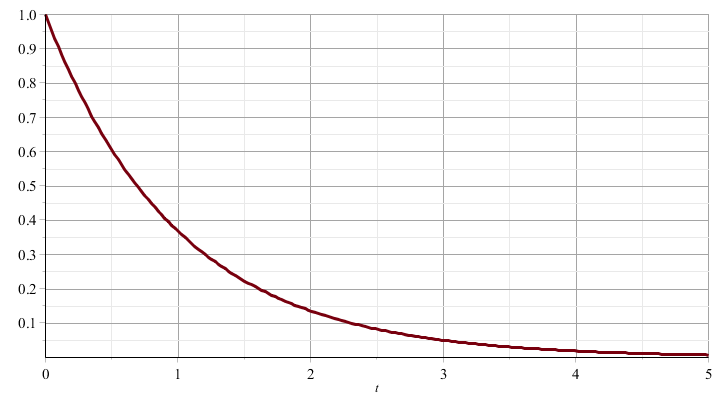 u
t
11/19/2021
PHY 711  Fall 2021 -- Lecture 31
22
[Speaker Notes: Or the velocity decays to zero.]
Recall:  PHY 711 -- Assignment #19     Nov. 01, 2021

Determine the form of the velocity potential for an incompressible fluid representing uniform velocity in the z direction at large distances from a spherical obstruction of radius a. Find the form of the velocity potential and the velocity field for all r > a. Assume that for r = a, the velocity in the radial direction is 0 but the velocity in the azimuthal direction is not necessarily 0.
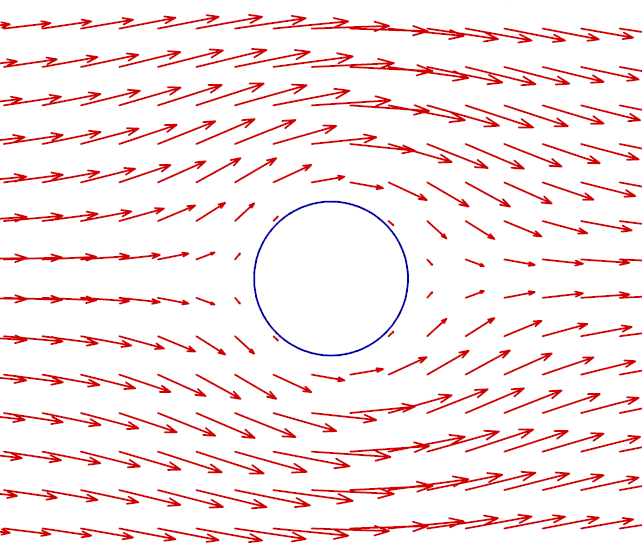 In the present viscous case, we will assume that v(a)=0.
11/19/2021
PHY 711  Fall 2021 -- Lecture 31
23
[Speaker Notes: In previous discussions without viscosity, the velocity near the sphere is not necessarily zero.     How will this be affected in the presence of viscosity?]
11/19/2021
PHY 711  Fall 2021 -- Lecture 31
24
[Speaker Notes: Here we keep the dominant terms, finding a relationship between the pressure and the velocity.]
11/19/2021
PHY 711  Fall 2021 -- Lecture 31
25
[Speaker Notes: This analysis follows the treatment of Landau and Lifshitz.]
Your question – why assume
u
FD
11/19/2021
PHY 711  Fall 2021 -- Lecture 31
26
Digression
11/19/2021
PHY 711  Fall 2021 -- Lecture 31
27
[Speaker Notes: Deducing the form of the velocity]
11/19/2021
PHY 711  Fall 2021 -- Lecture 31
28
[Speaker Notes: Here we find the most general form of the equation that satisfies the differential equation.]
11/19/2021
PHY 711  Fall 2021 -- Lecture 31
29
[Speaker Notes: Some details.]
11/19/2021
PHY 711  Fall 2021 -- Lecture 31
30
[Speaker Notes: Assume that the velocity achieves steady flue far from the sphere and is zero on the sphere boundary.]
11/19/2021
PHY 711  Fall 2021 -- Lecture 31
31
[Speaker Notes: Finding all the constants and solving for the pressure .]
u
FD
11/19/2021
PHY 711  Fall 2021 -- Lecture 31
32
[Speaker Notes: Deducing the drag force from the solution to the differential equation.]